Pattersons
The “third space” 
of crystallography
The “phase problem”
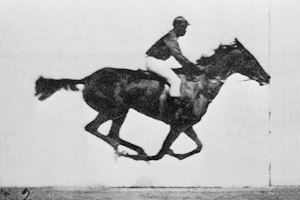 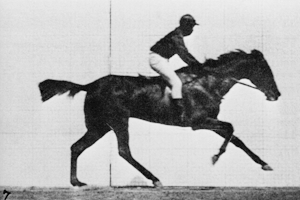 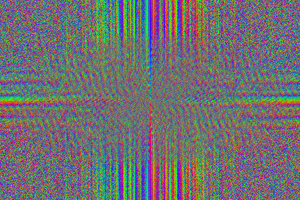 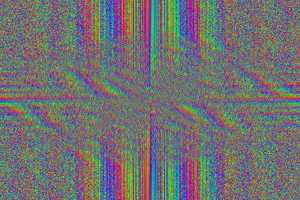 The “phase problem”
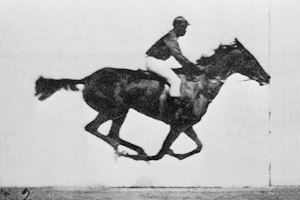 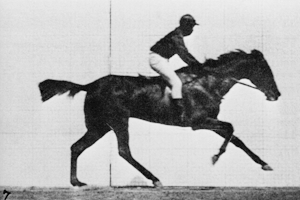 Phases
Amplitudes
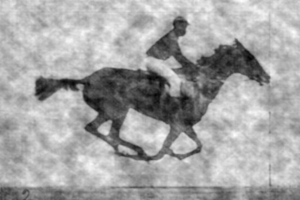 The “phase problem”
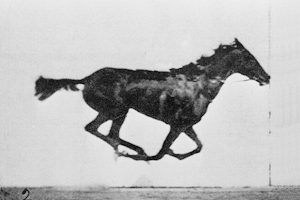 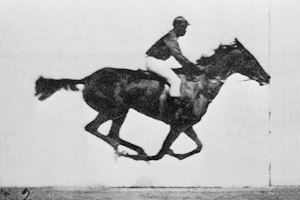 Phases
Amplitudes
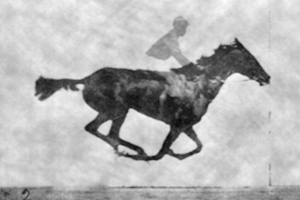 The “spaces” of crystallography
Direct/real space
Distances are in Å, Angles are in degrees
Reciprocal space
Distances in 1/Å, Angles are different
Patterson space
Distances are in Å , Angles are in degrees
Relative distances only, origin lost
“direction” is preserved
scattering
detector
detector
x-ray beam
sample
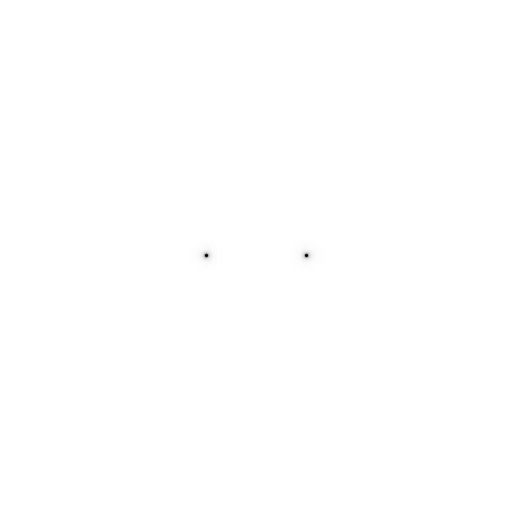 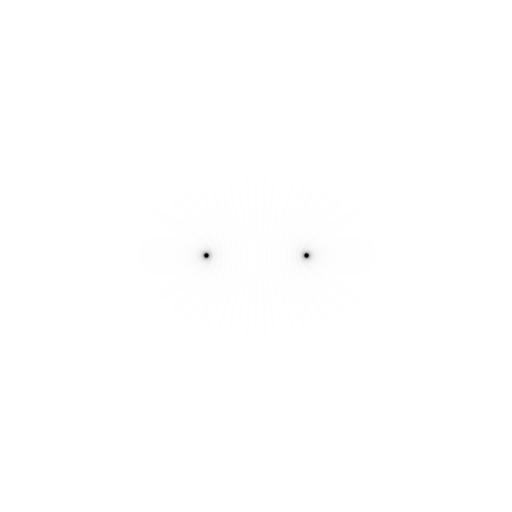 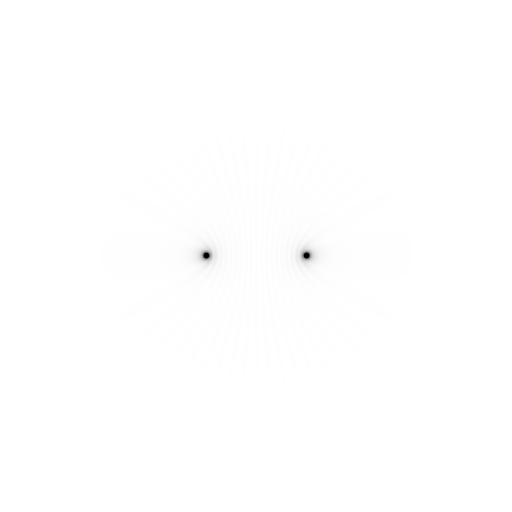 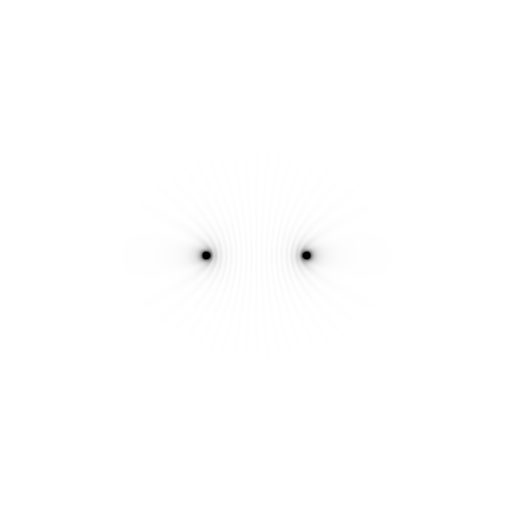 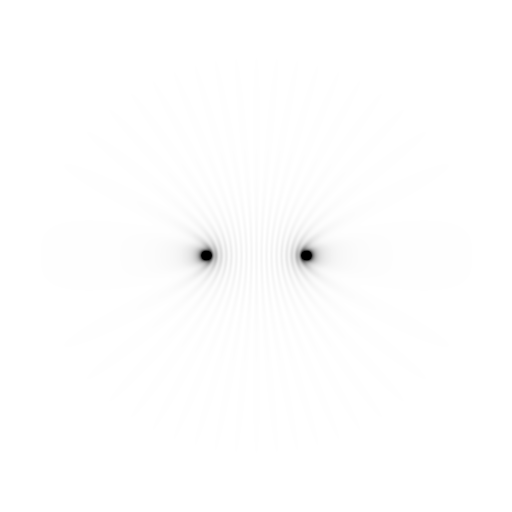 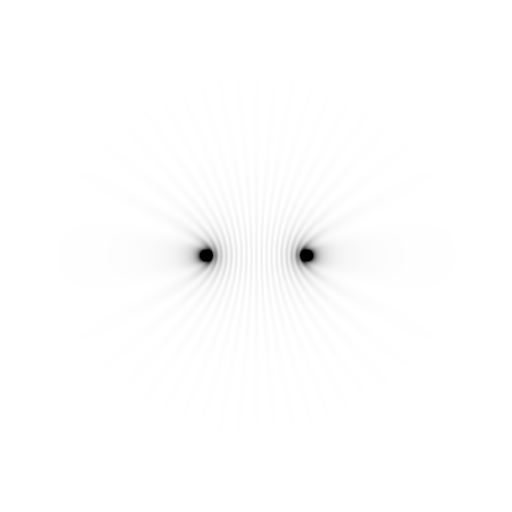 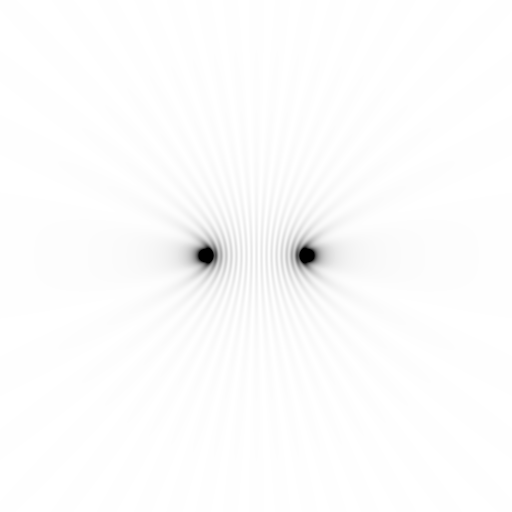 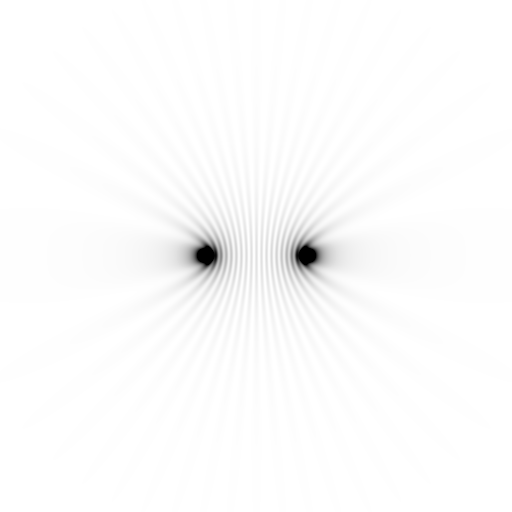 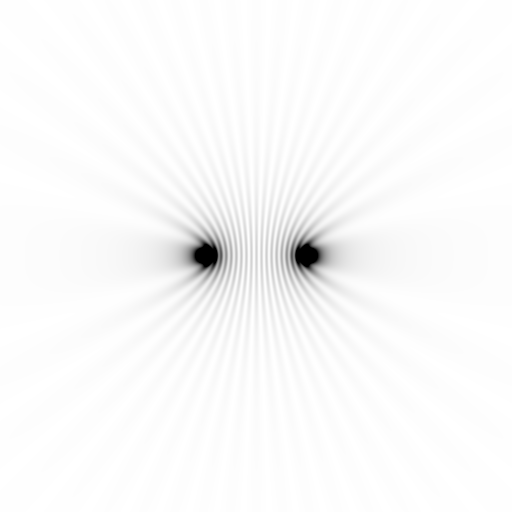 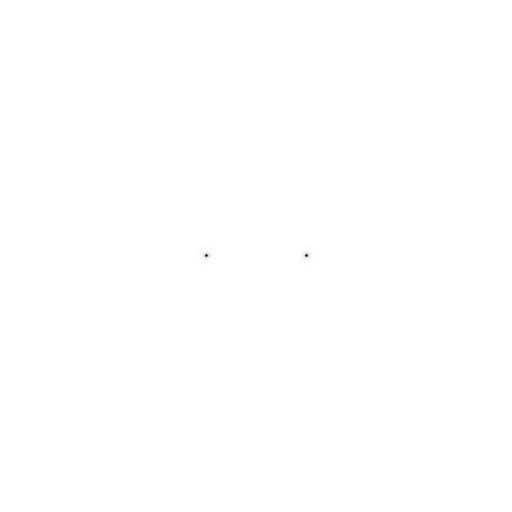 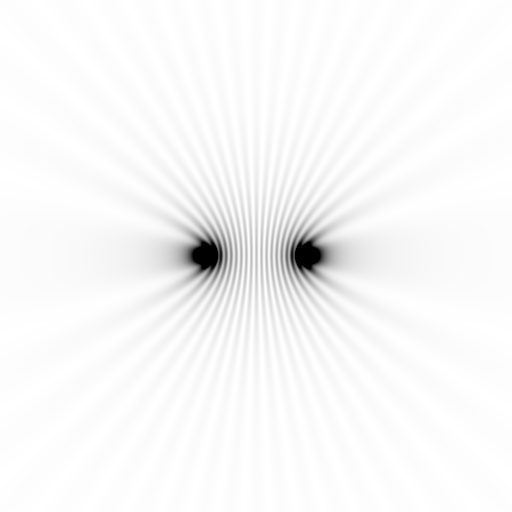 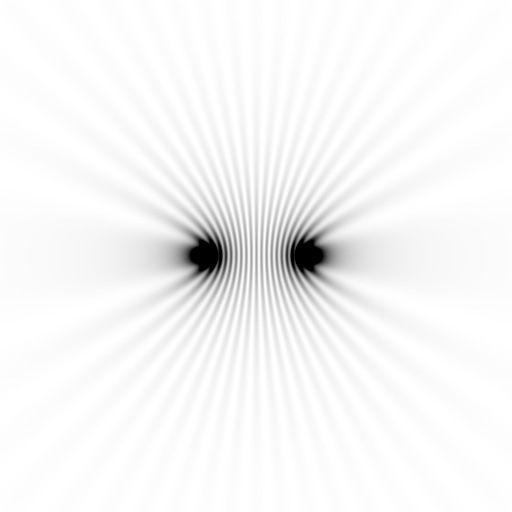 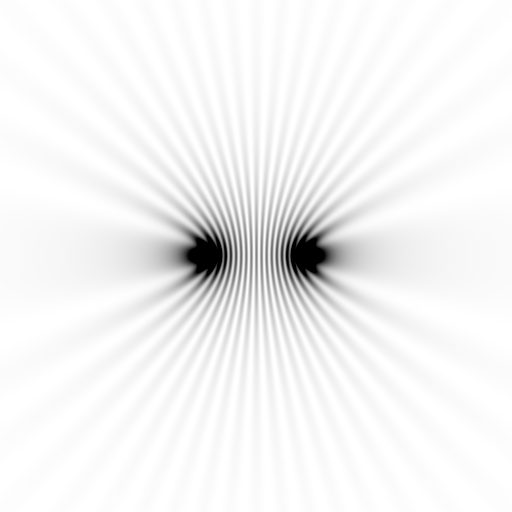 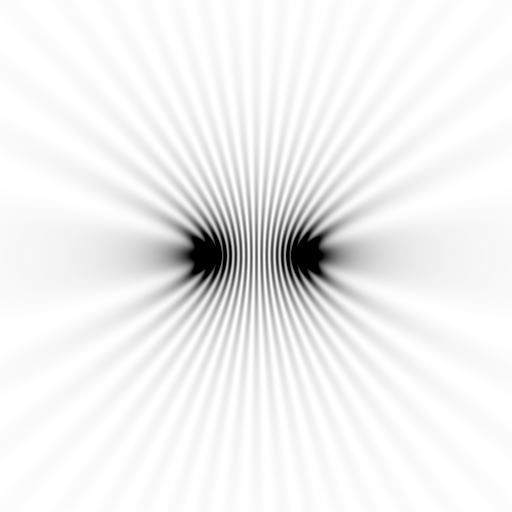 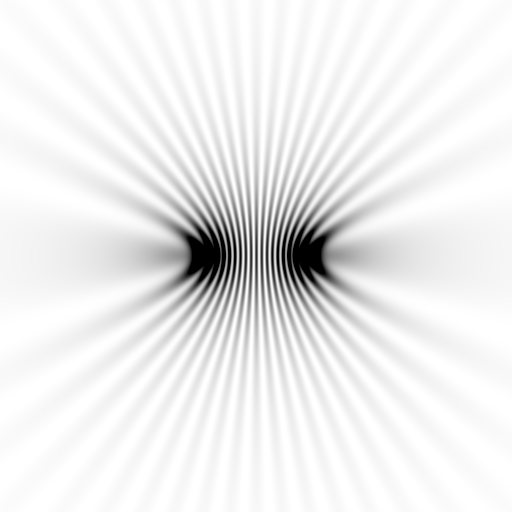 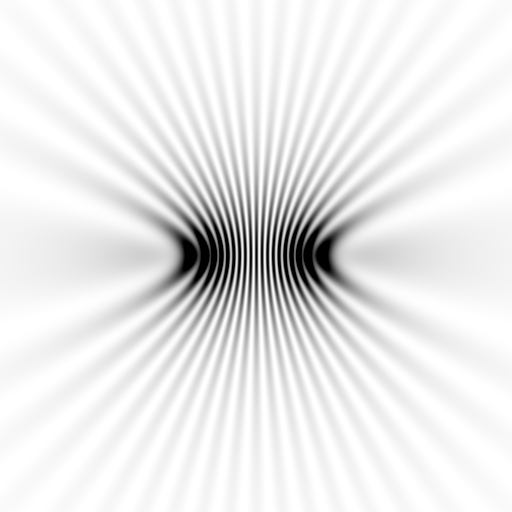 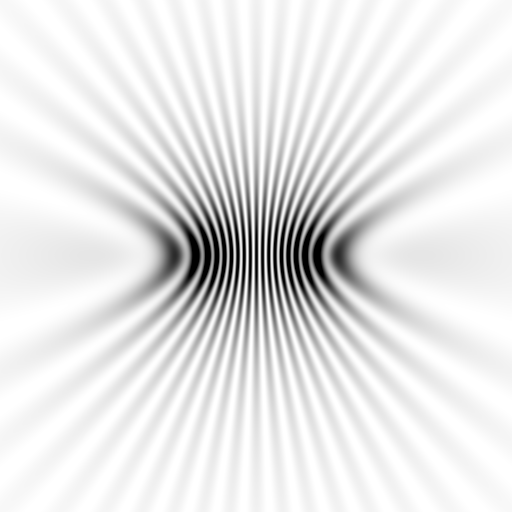 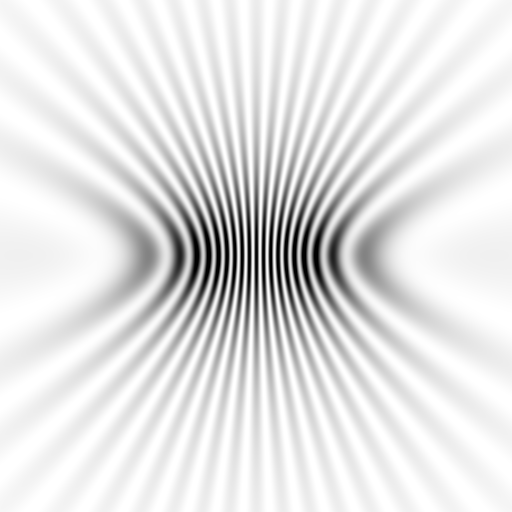 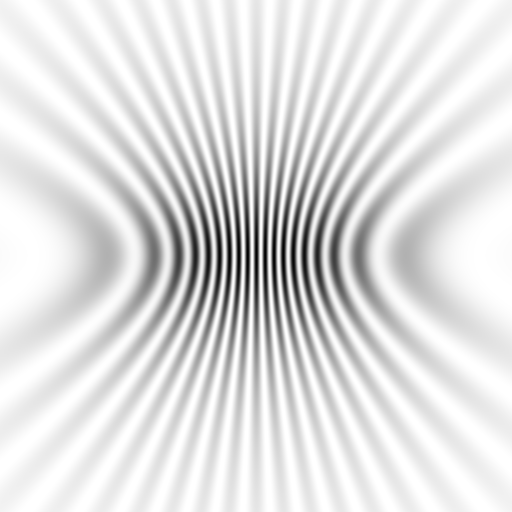 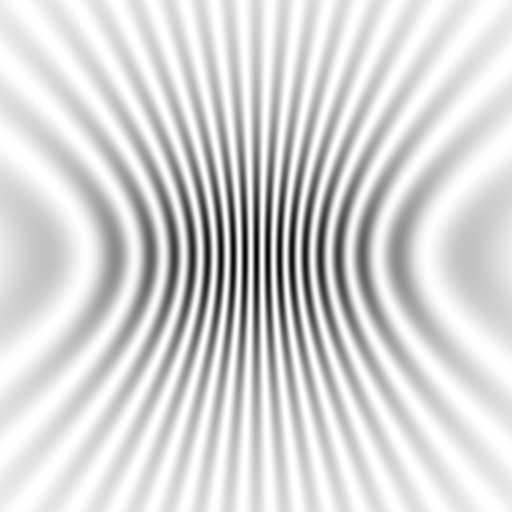 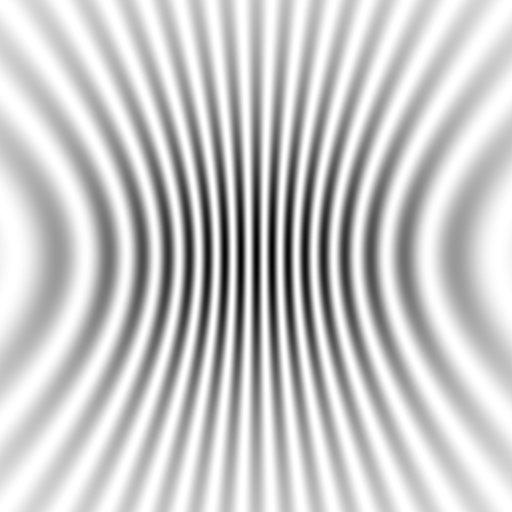 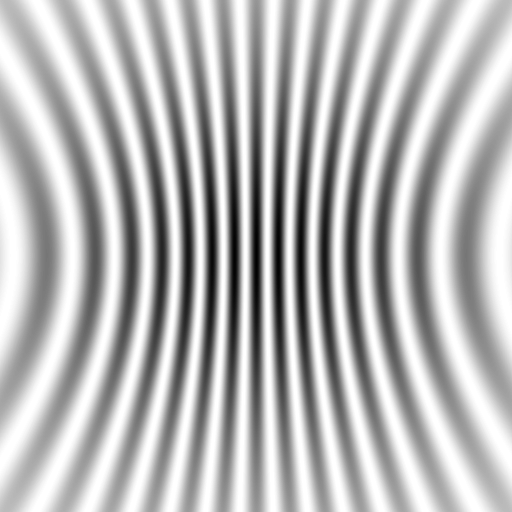 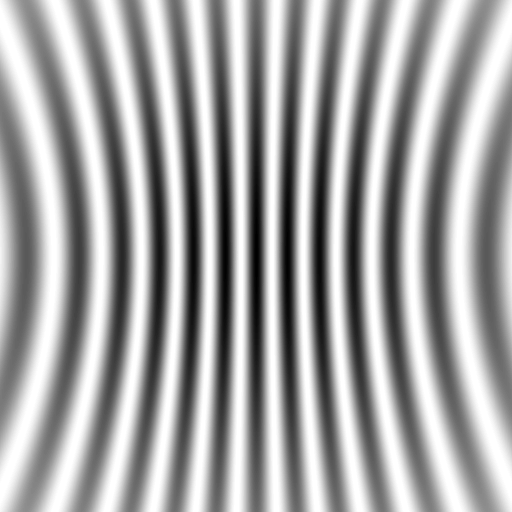 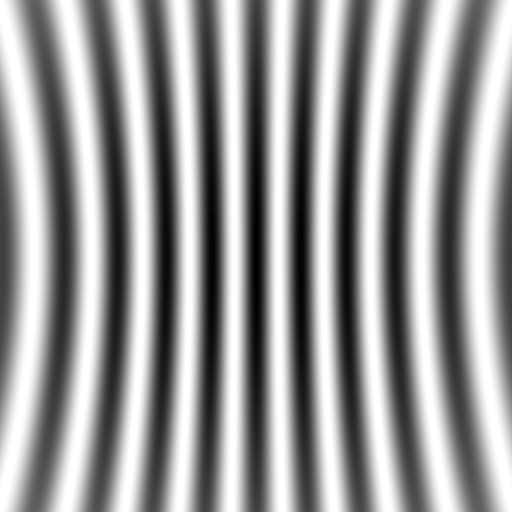 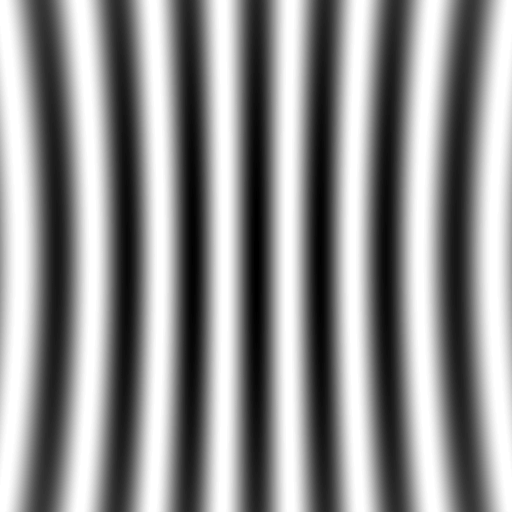 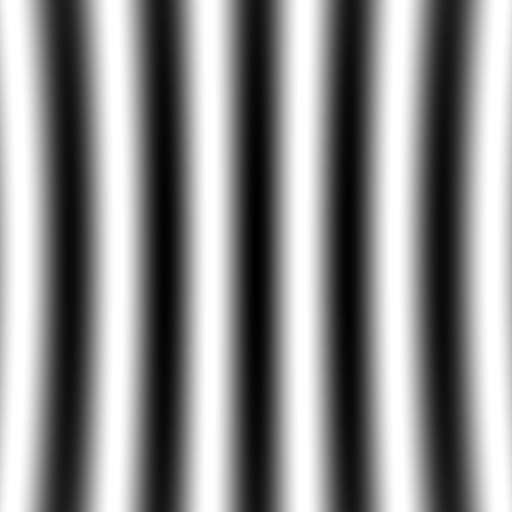 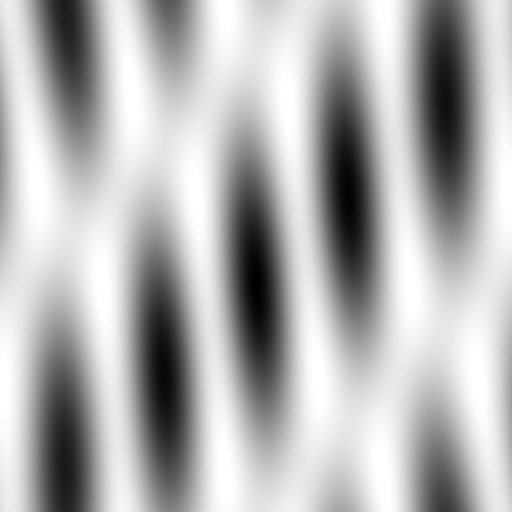 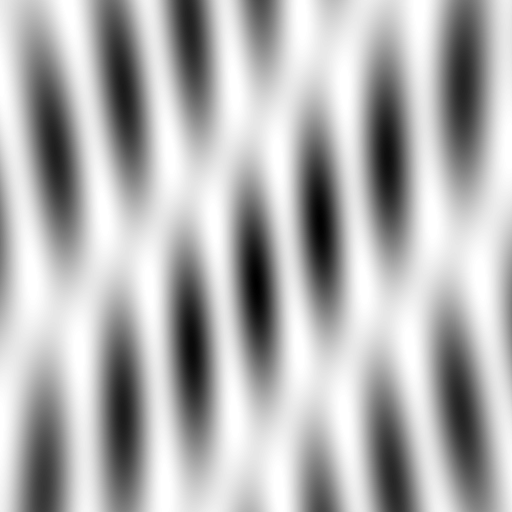 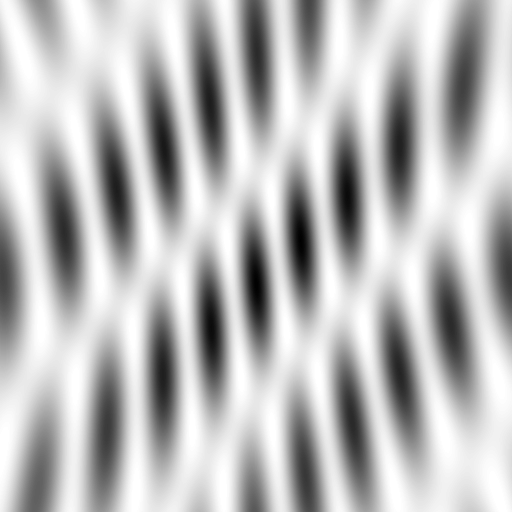 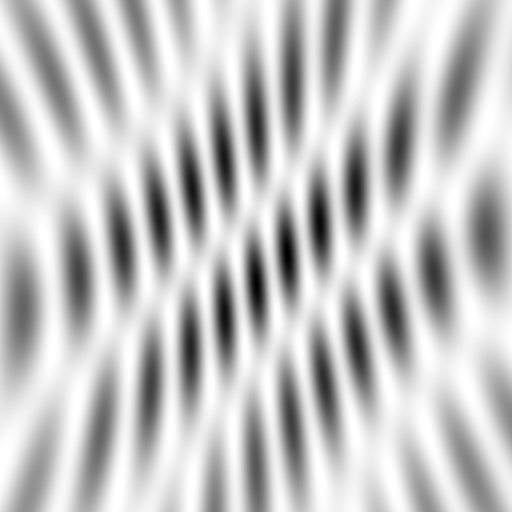 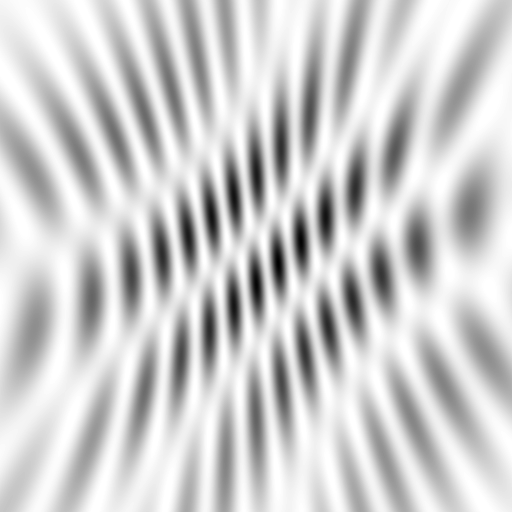 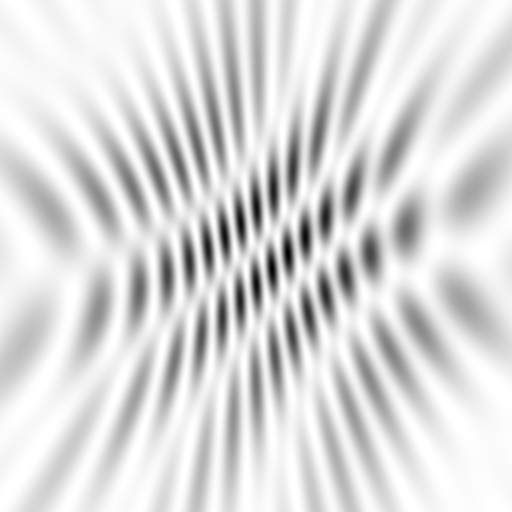 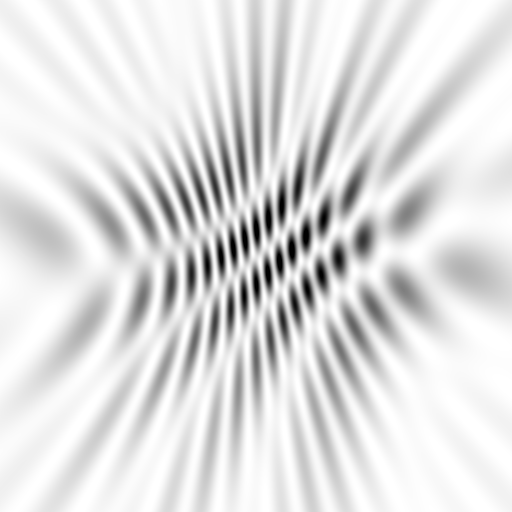 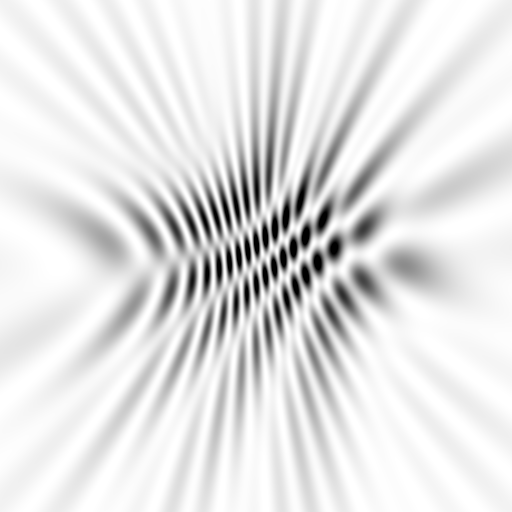 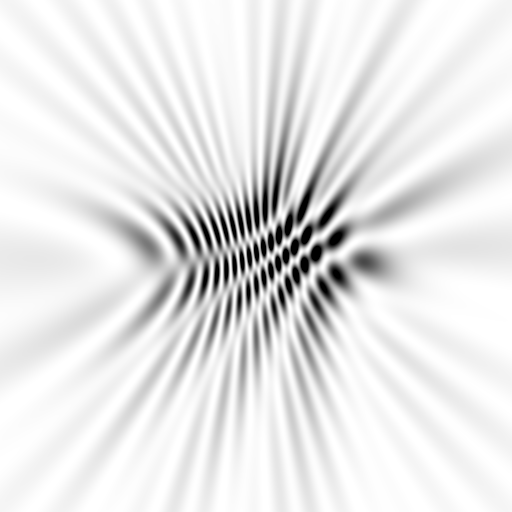 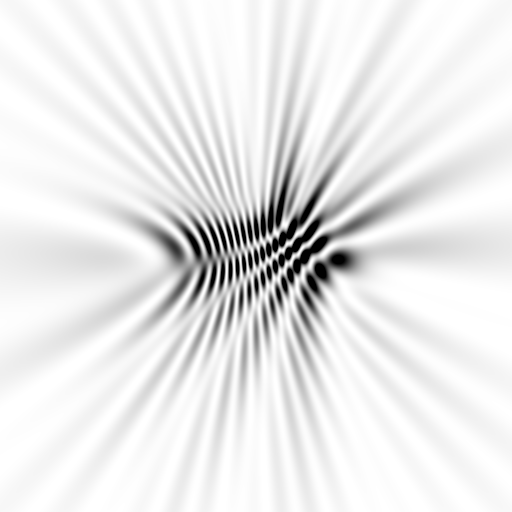 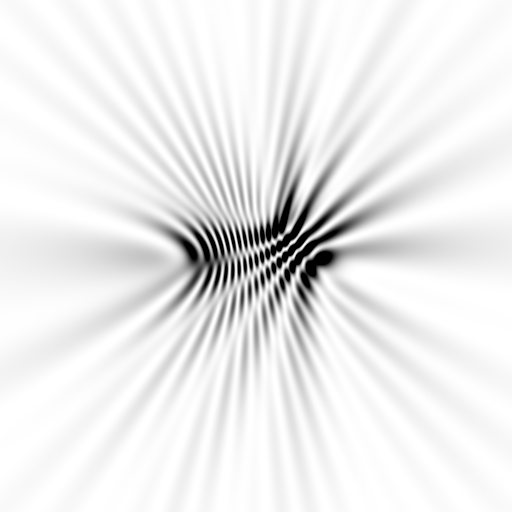 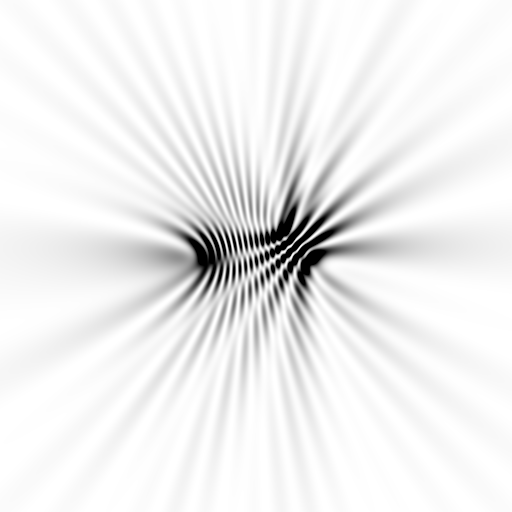 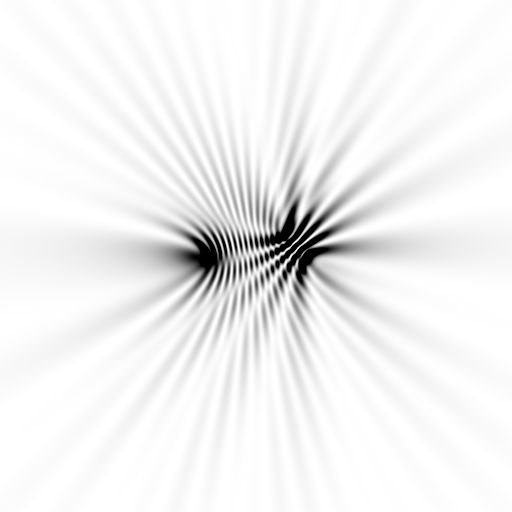 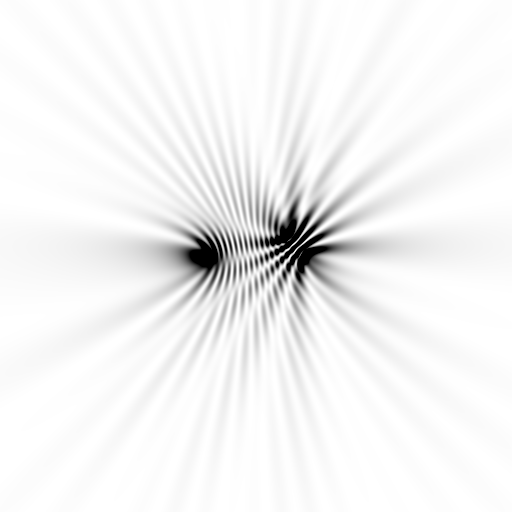 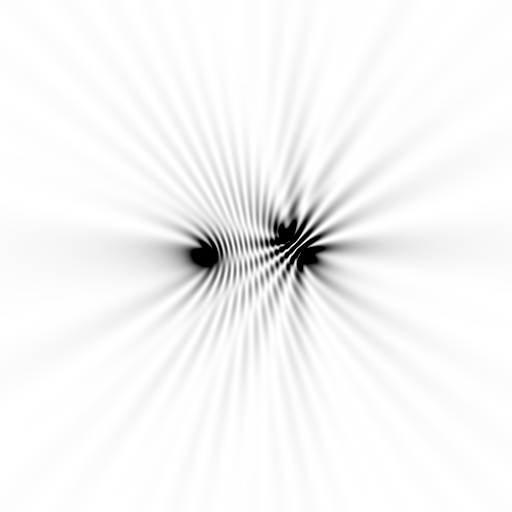 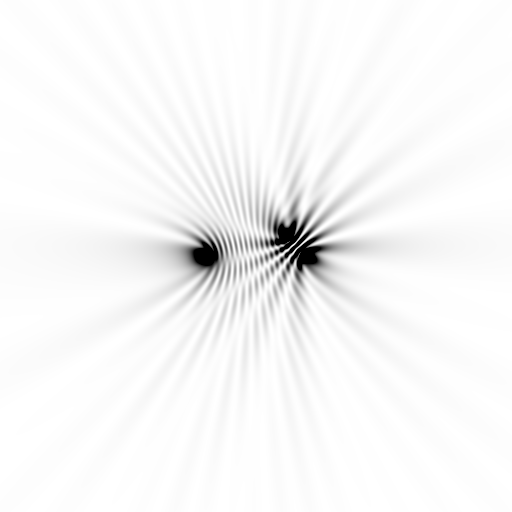 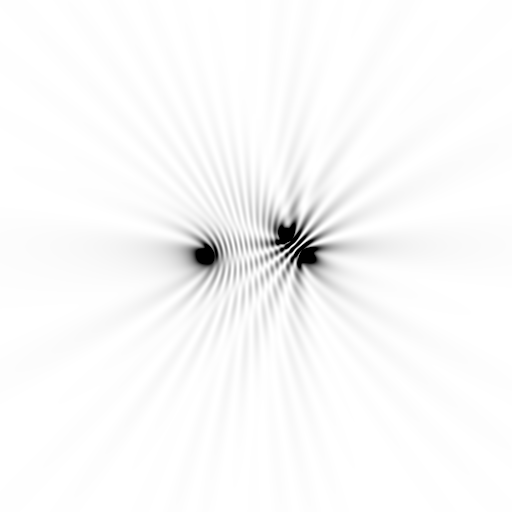 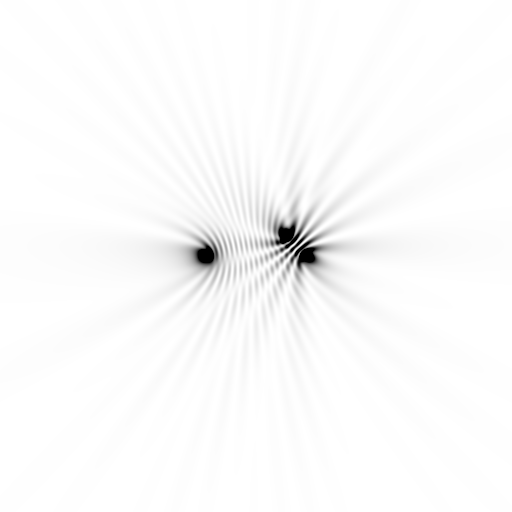 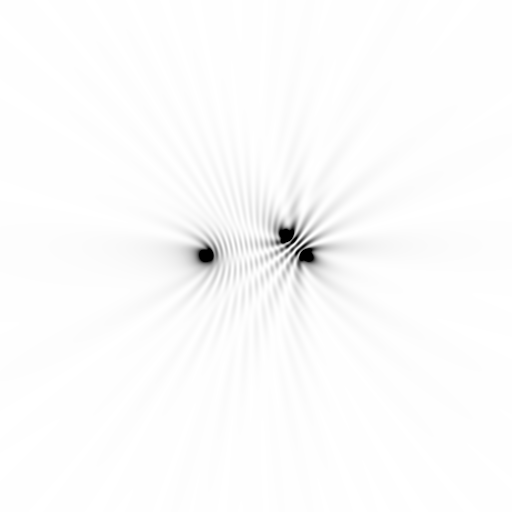 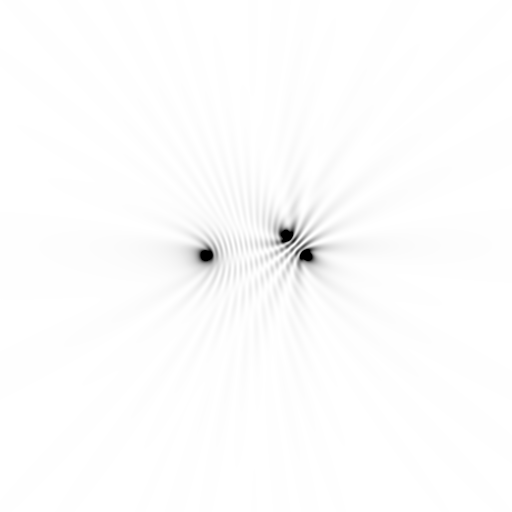 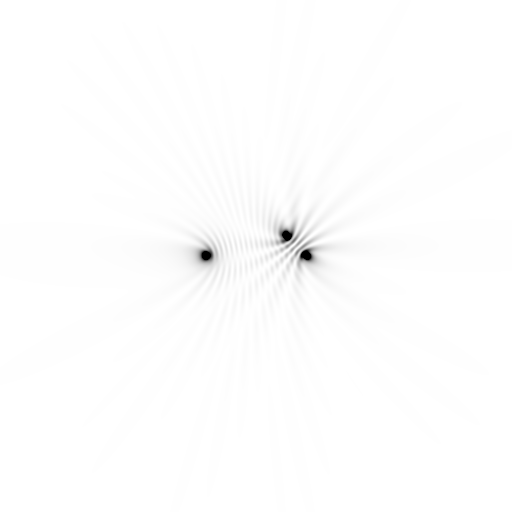 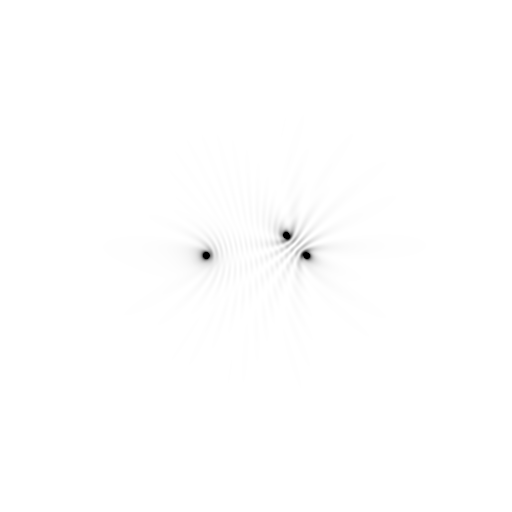 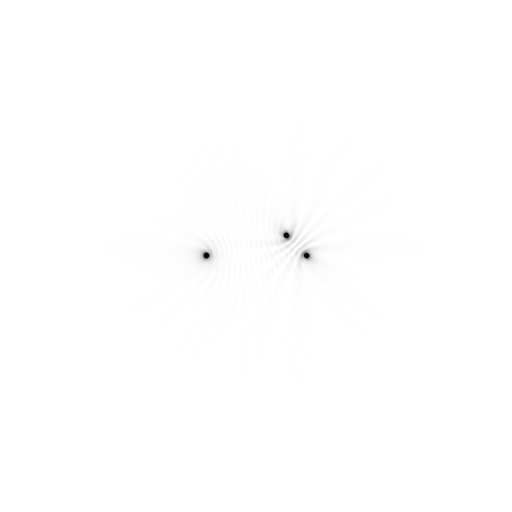 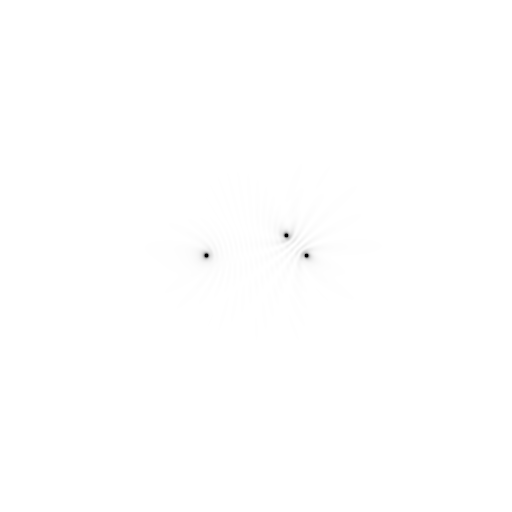 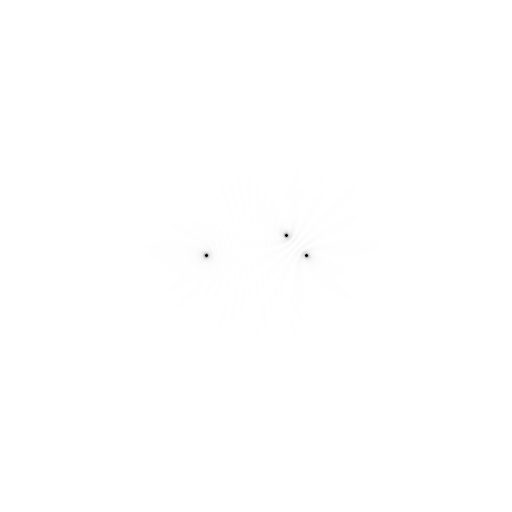 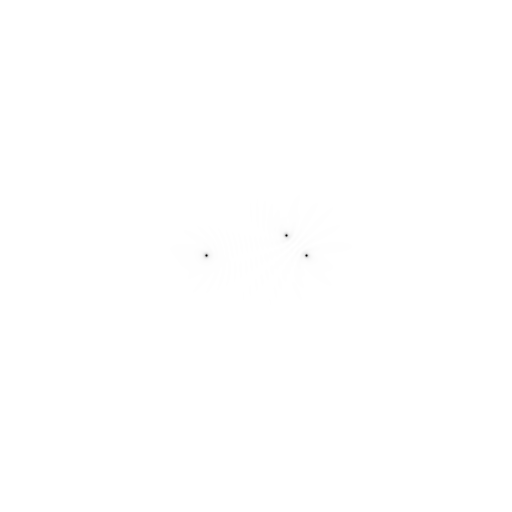 How to make a Patterson map:
Set all phases to zero

Square all structure factors

Calculate Fourier transform
One atom in unit cell
Electron density
Fraction across unit cell
Patterson: one atom
Electron density
Fraction across unit cell
Patterson: one atom
Electron density
Fraction across unit cell
Patterson: one atom
Electron density
Fraction across unit cell
Patterson: two atoms
Electron density
Fraction across unit cell
Patterson: three atoms
Electron density
Fraction across unit cell
Patterson: three atoms
Better resolution!
Electron density
Fraction across unit cell
Patterson: five atoms
Electron density
Fraction across unit cell
Patterson: five atoms
Electron density
Fraction across unit cell
scattering from a structure
sample
detector
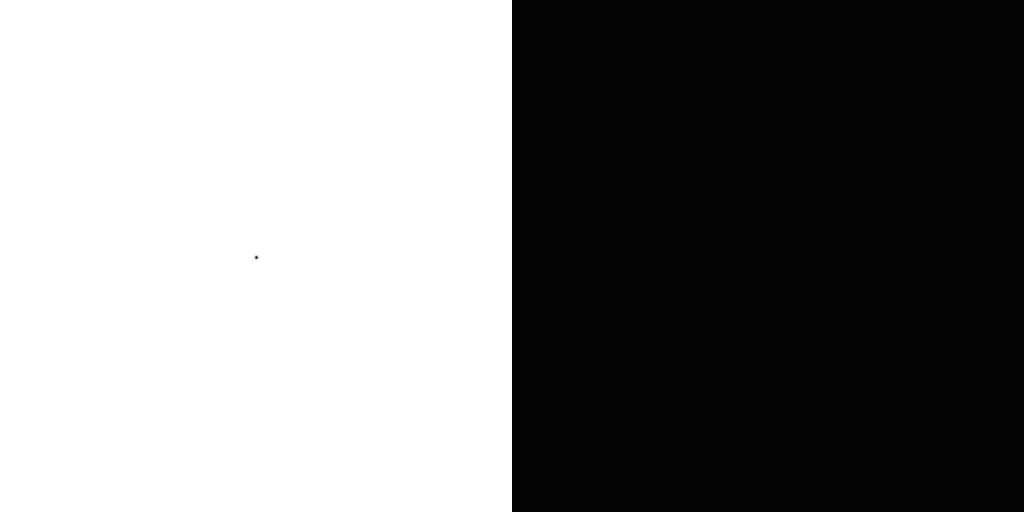 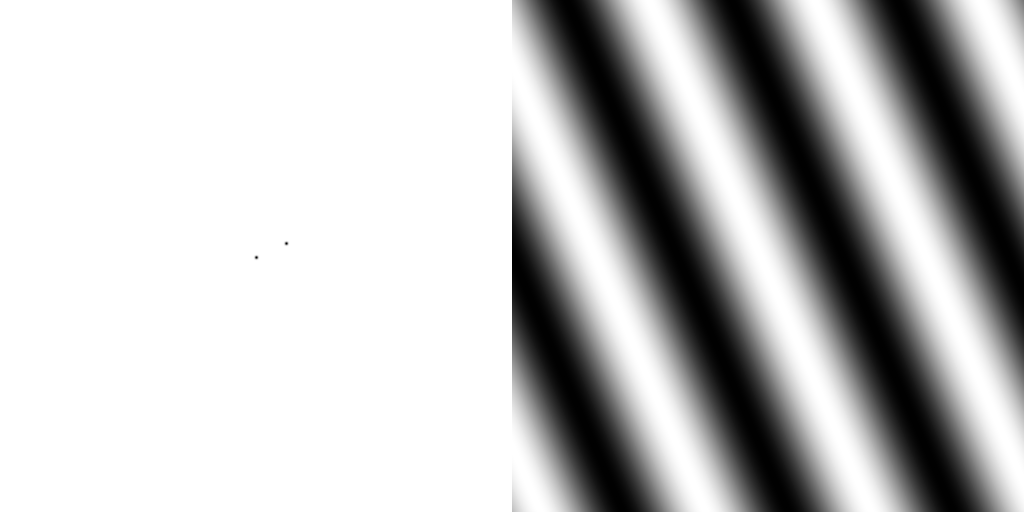 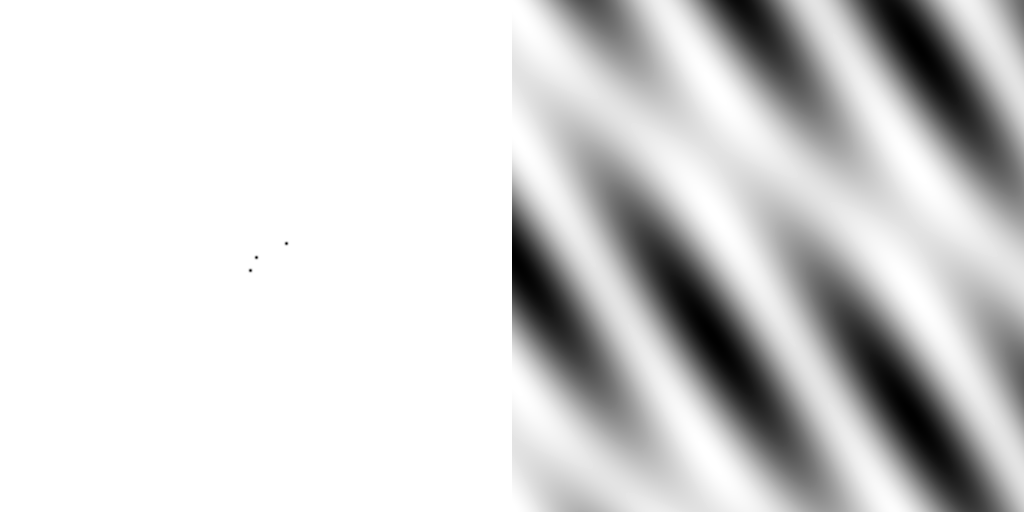 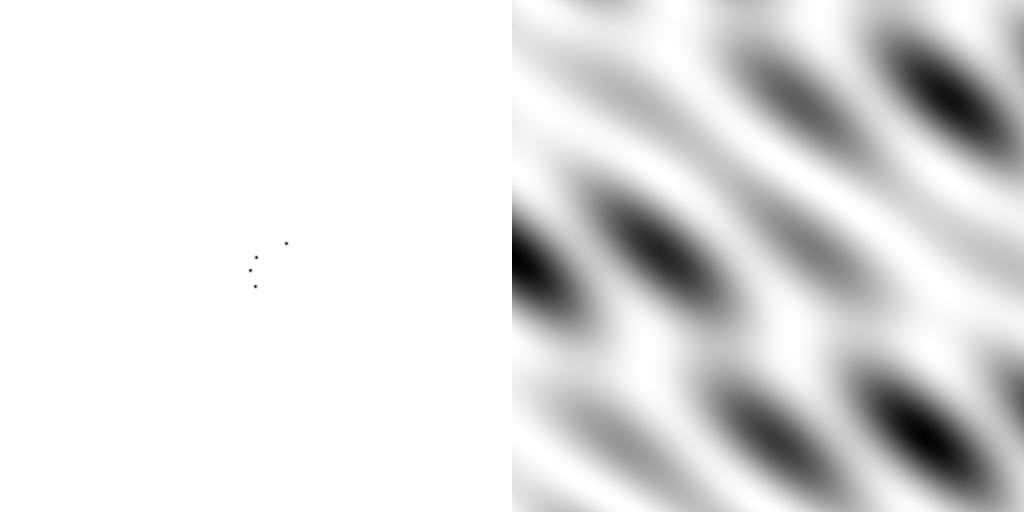 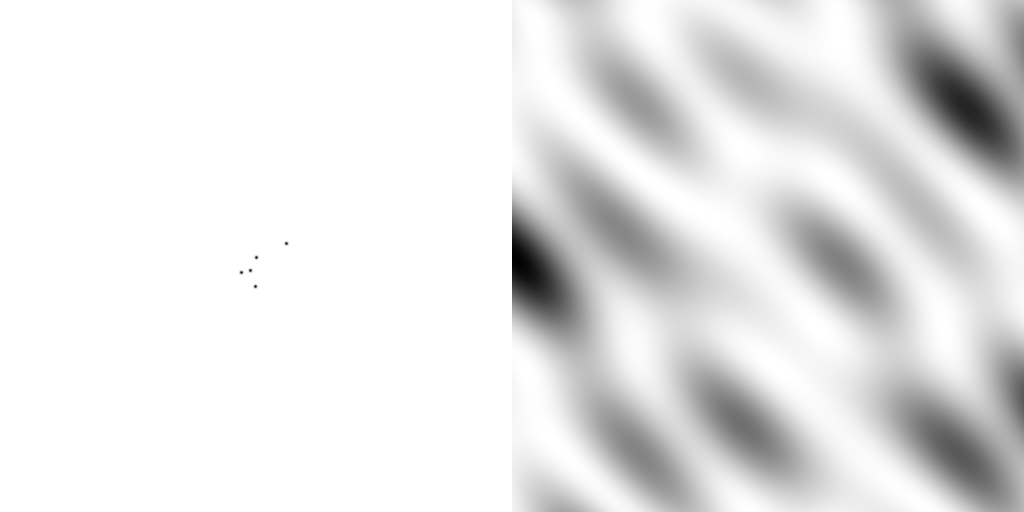 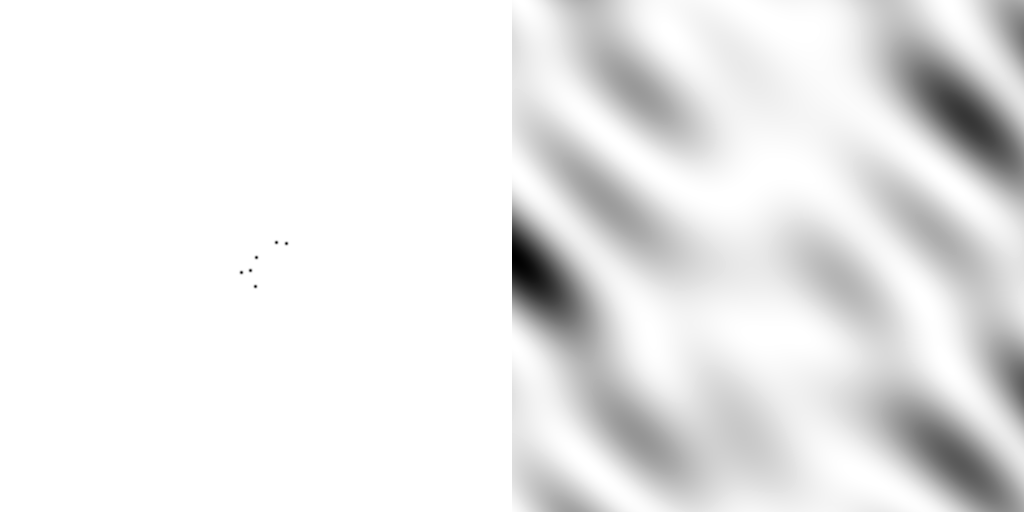 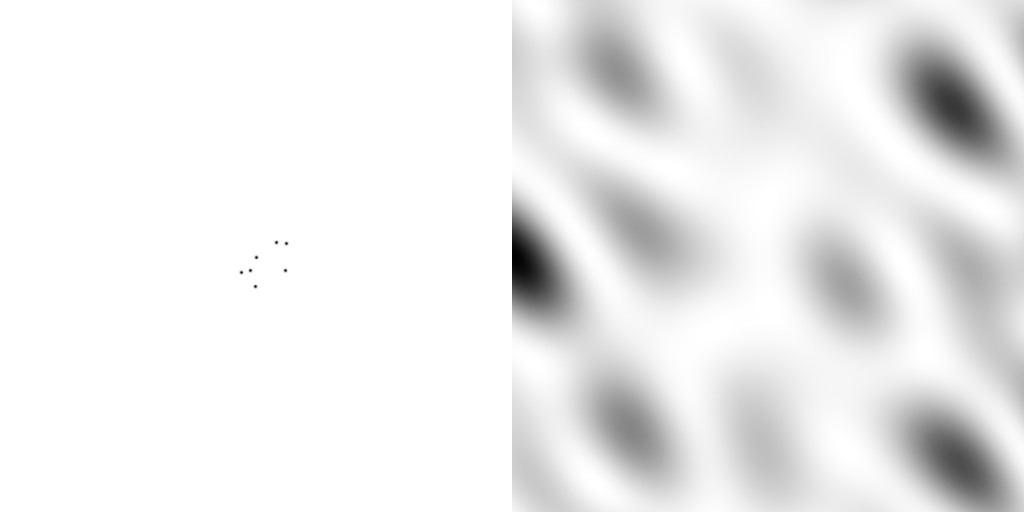 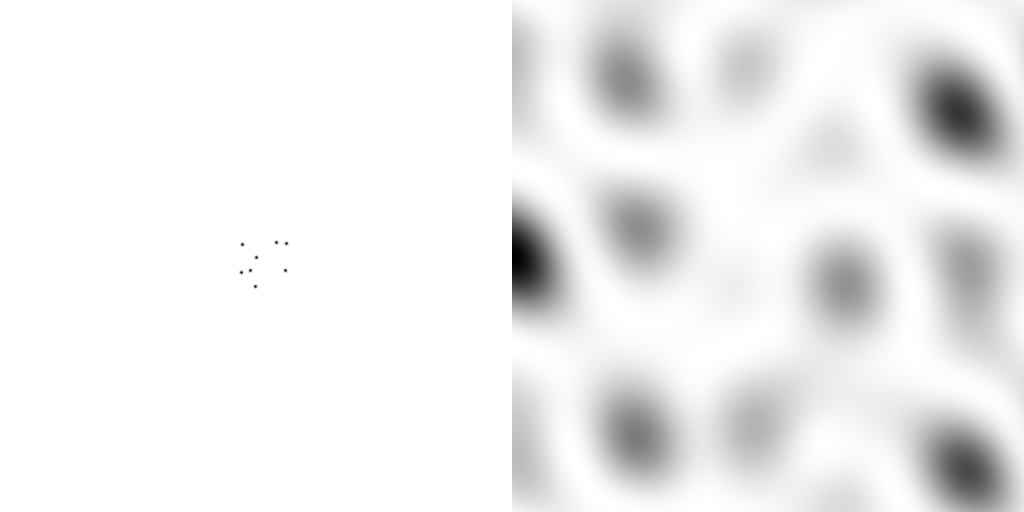 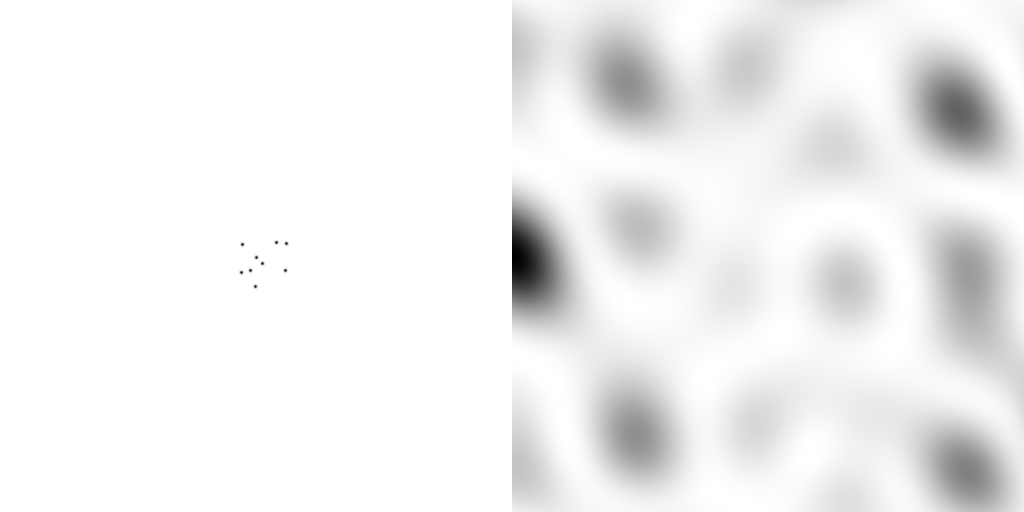 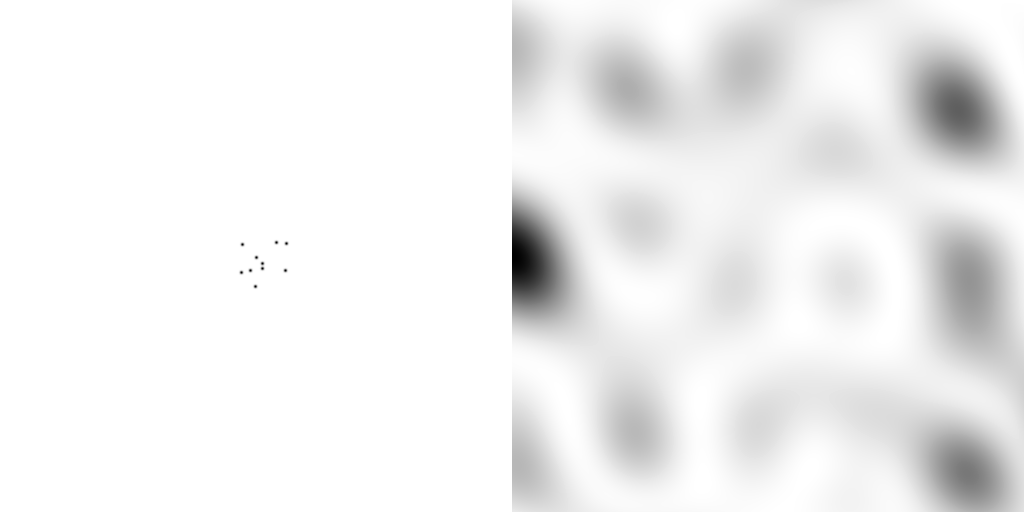 forward Fourier Transform
inverse Fourier Transform
no phase
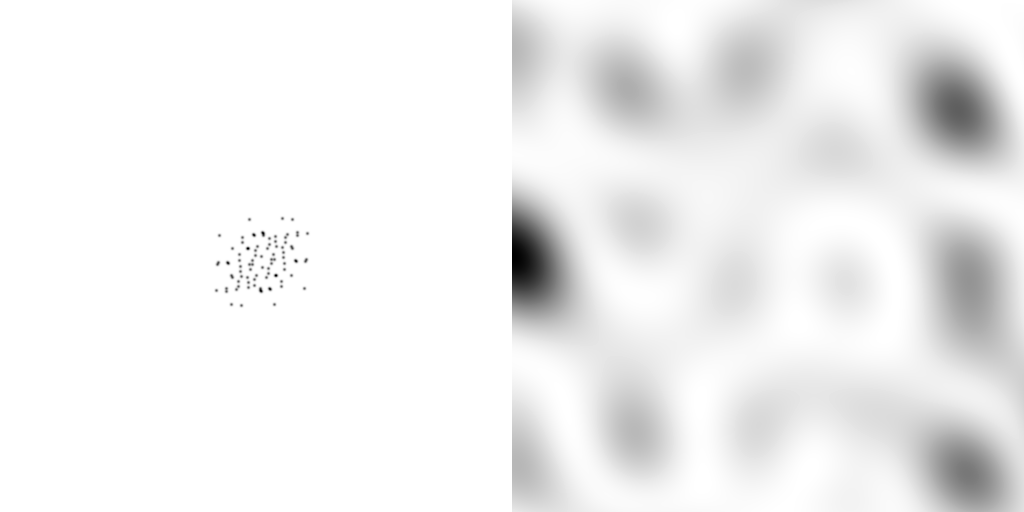 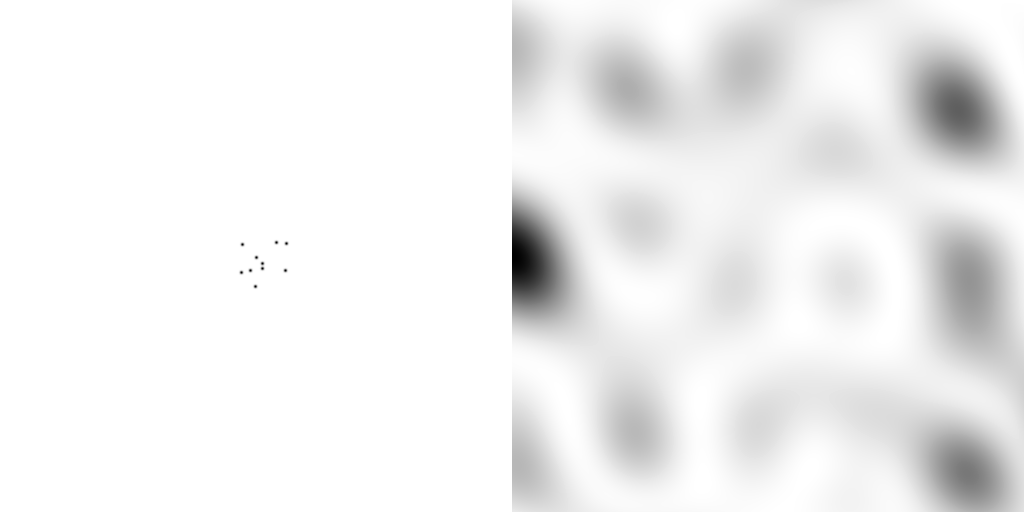 Patterson map!
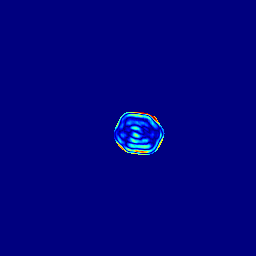 200 nm
Reconstructed image
Snapshot from single virus particle
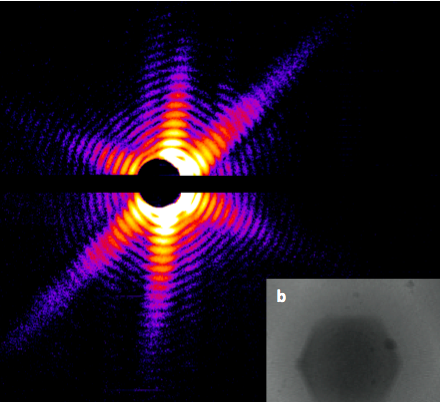 2 keV  LCLS  200 fs  Mimi virus single-shot.
Resolution 20nm
TEM
Seibert, et al. (2011). Nature 470, 78-81.
[Speaker Notes: what limits single-particle resolution ?
get 100 times more photons/shot if correctly focussed beam
get 100 times more with submicron beam focus on CXI chamber
Problem – scattering goes from N^2 to N (Wilson statistics).
So use a-priori information – modelling Axel Brummer
Make beam smaller than jet to elliminate streak]
lysozyme: real and reciprocal
forward Fourier Transform
9 atoms
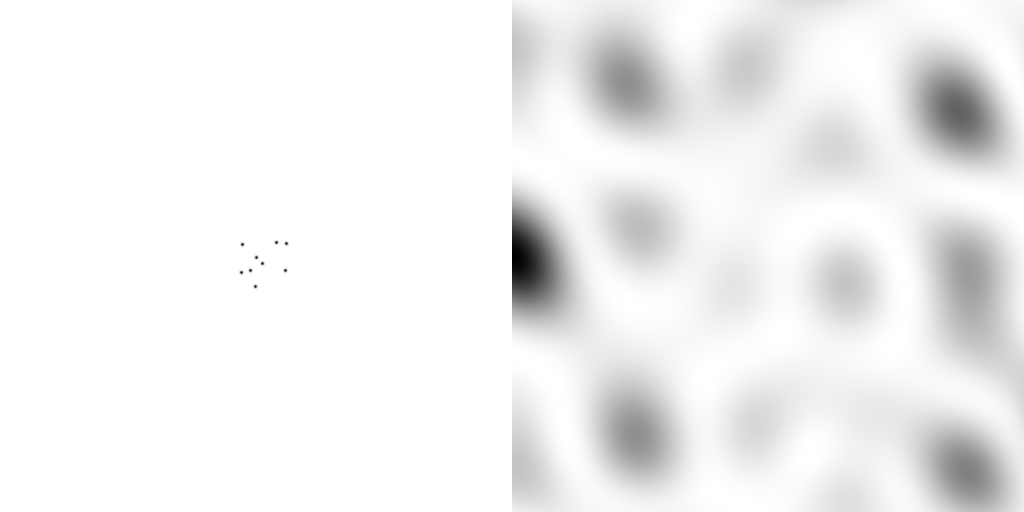 forward Fourier Transform
10 atoms
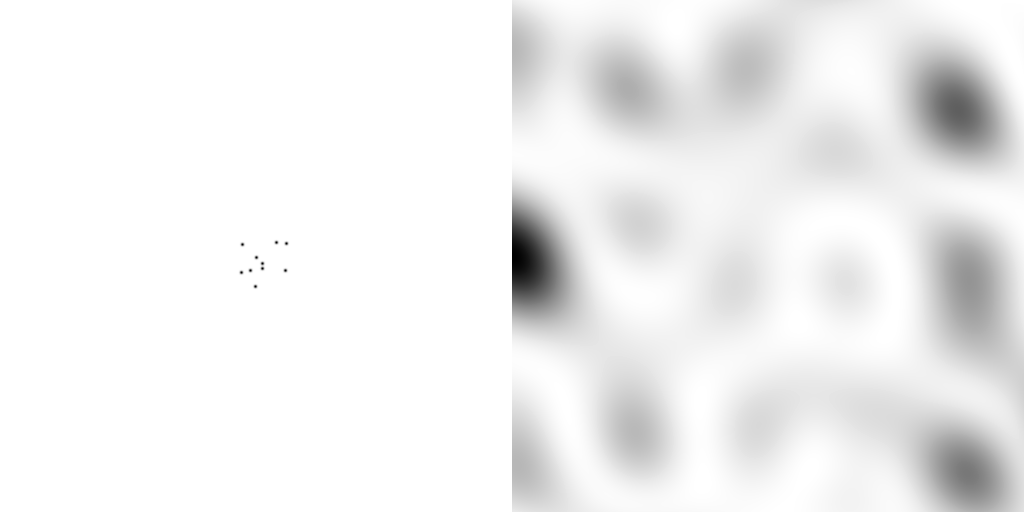 Patterson map
10 atoms
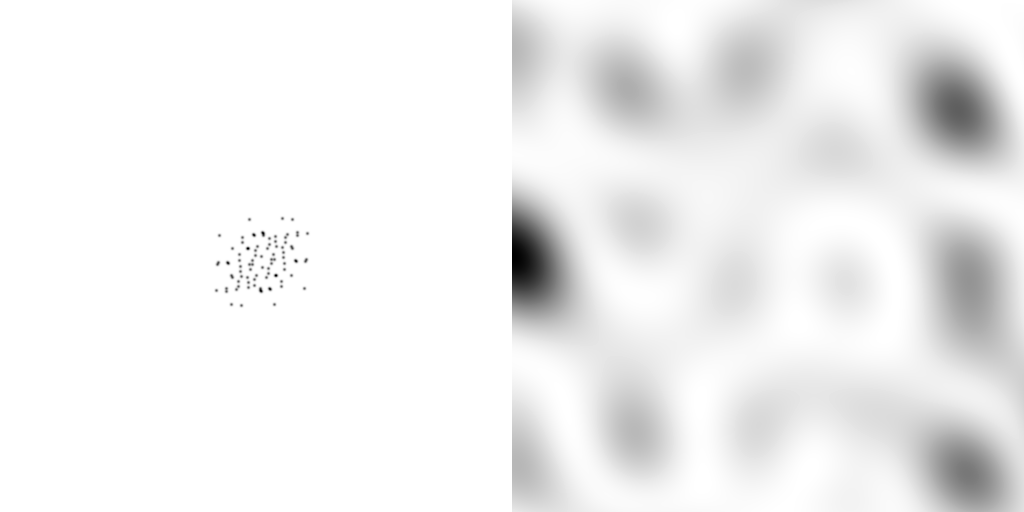 Patterson map
9 atoms
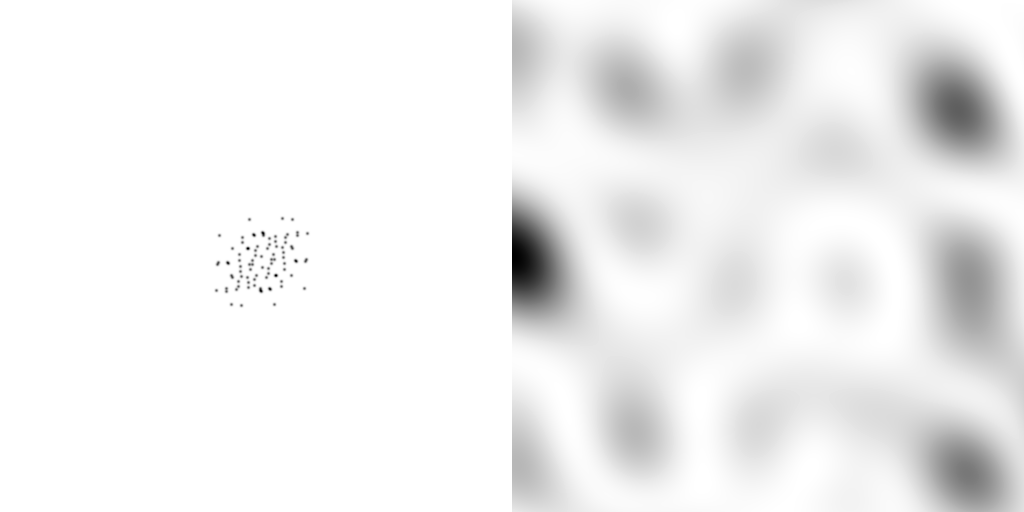 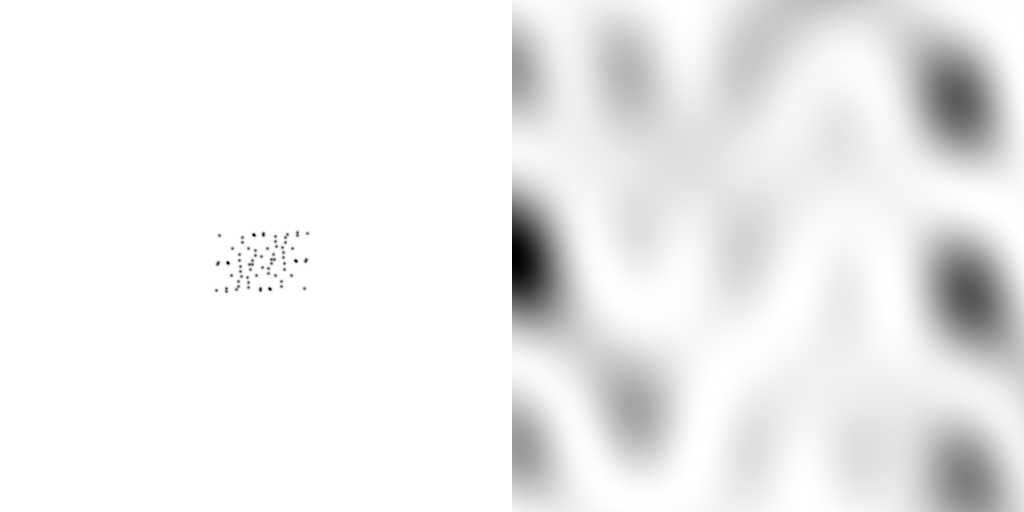 Difference Patterson
Still no phases!
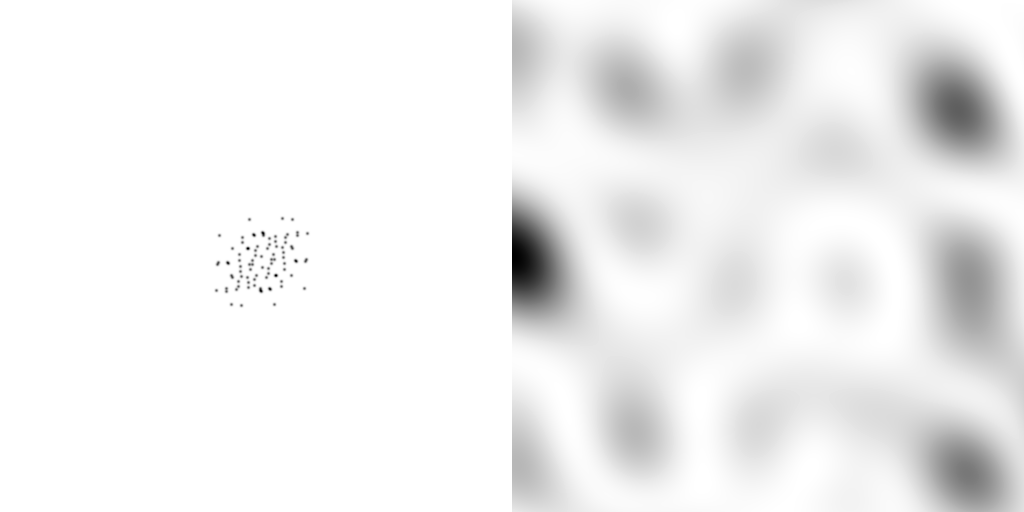 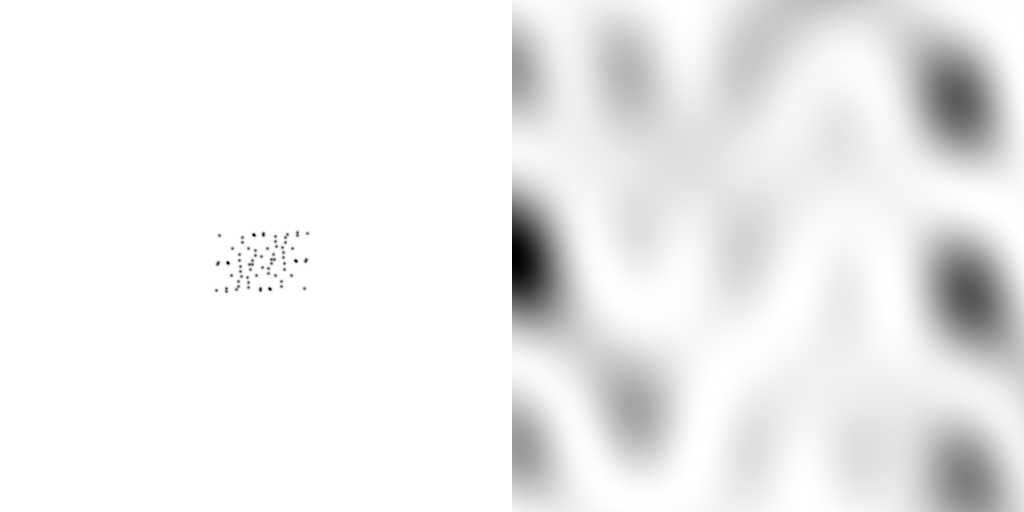 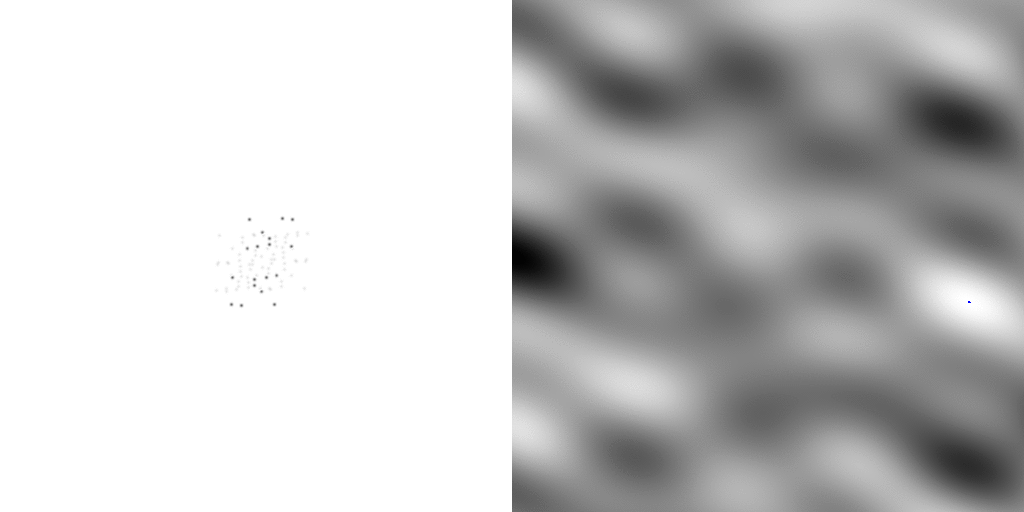 forward Fourier Transform
9 atoms
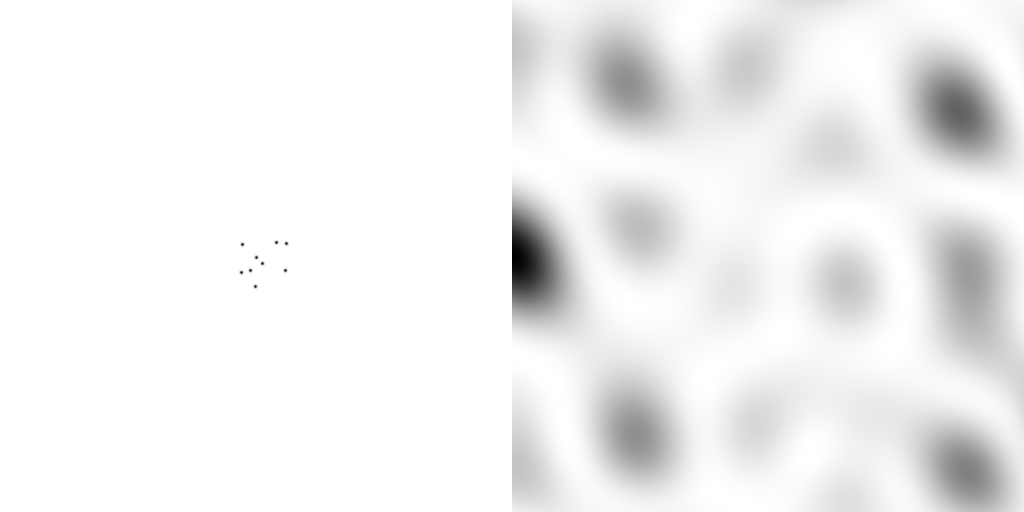 Harker Section of a Patterson
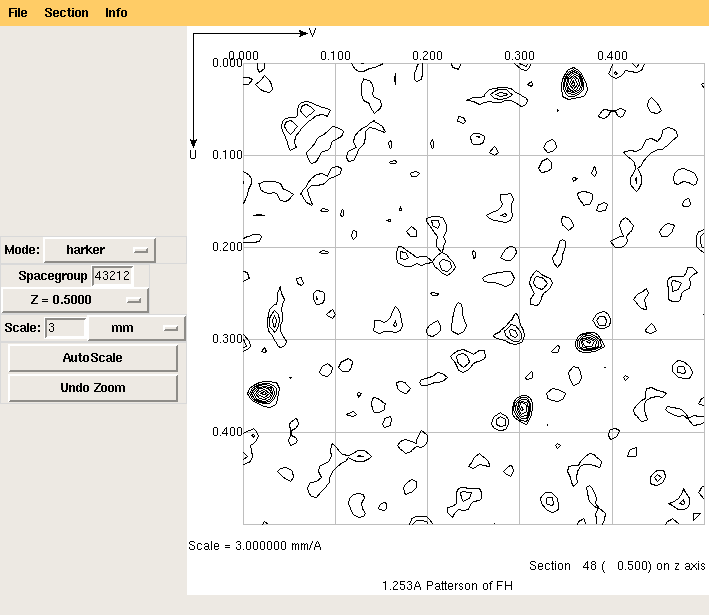 X-ray data are 3D!
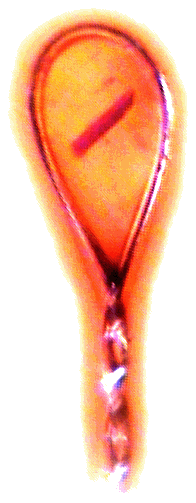 Patterson: five atoms + 3-fold symmetry
Electron density
Fraction across unit cell
Patterson: five atoms + 3-fold symmetry
Electron density
Fraction across unit cell
Major Phasing techniques
Molecular Replacement

Multiple Isomorphous Replacement

Anomalous Diffraction

Direct methods
2Fo-Fc maps
Electron density
Fraction across unit cell
2Fo-Fc maps
Electron density
Fraction across unit cell
2Fo-Fc maps
Electron density
Fraction across unit cell
2Fo-Fc maps
Electron density
Fraction across unit cell
2Fo-Fc maps
Electron density
Fraction across unit cell
2Fo-Fc maps
Electron density
Fraction across unit cell
2Fo-Fc maps
Electron density
Fraction across unit cell
2Fo-Fc maps
Electron density
Fraction across unit cell
2Fo-Fc maps
Electron density
Fraction across unit cell
2Fo-Fc maps
Electron density
Fraction across unit cell
2Fo-Fc maps
Electron density
Fraction across unit cell
2Fo-Fc maps
Electron density
Fraction across unit cell
2Fo-Fc maps
Electron density
Fraction across unit cell
2Fo-Fc maps
Electron density
Fraction across unit cell
2Fo-Fc maps
Electron density
Fraction across unit cell
The “phase problem”
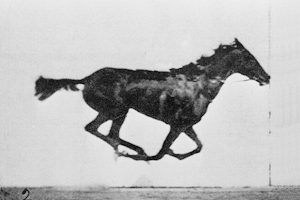 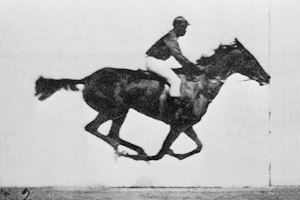 Phases
Amplitudes
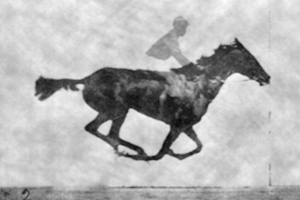 Fobs
The “phase problem”
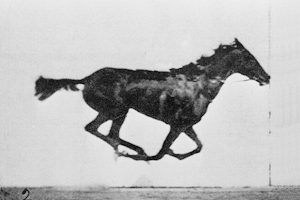 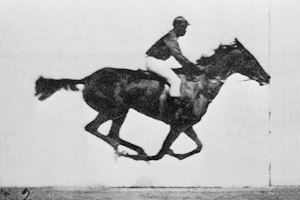 Phases & Amplitudes
Amplitudes
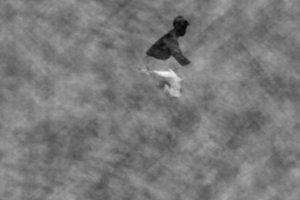 Fobs-Fcalc
The “phase problem”
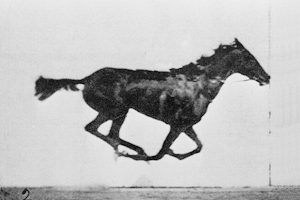 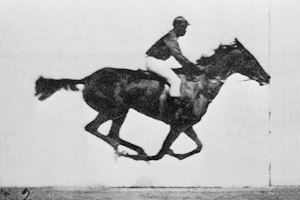 Phases & Amplitudes
Amplitudes
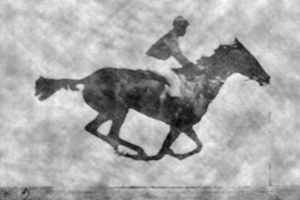 2Fobs-Fcalc
The “phase problem”
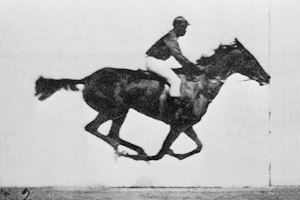 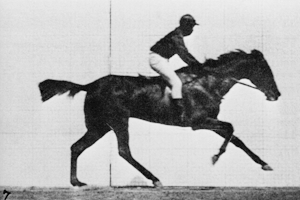 Phases
Amplitudes
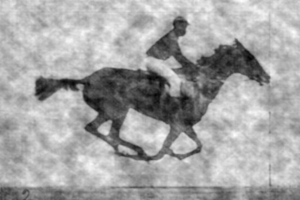 The “phase problem”
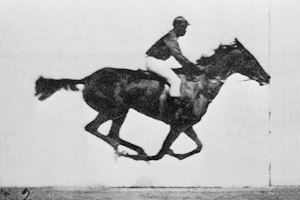 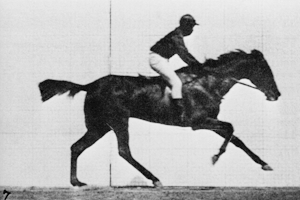 Phases & Amplitudes
Amplitudes
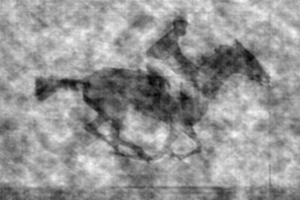 2Fobs-Fcalc
The “phase problem”
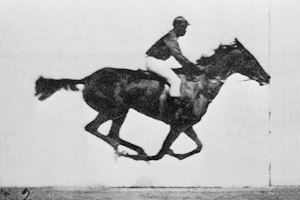 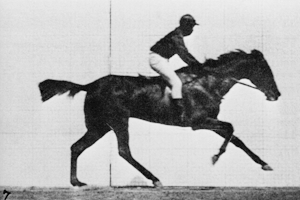 Phases & Amplitudes
Amplitudes
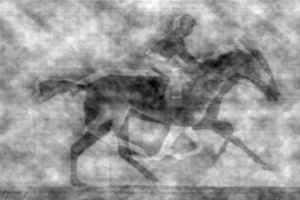 2mFobs-Fcalc  (A weighting)
anomalous scattering
detector
x-ray beam
sample
anomalous scattering
x-ray beam
sample
detector
anomalous scattering
detector
x-ray beam
sample
anomalous scattering
x-ray beam
sample
detector
anomalous scattering
x-ray beam
sample
detector
Harker Section of a Patterson
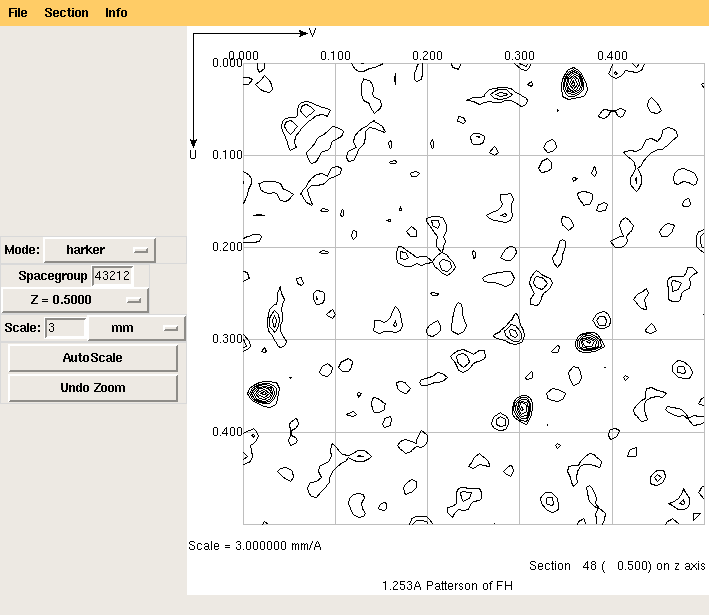 Summary
Patterson = real-space representation of all information in diffraction pattern
“small”, high-resolution structures solved with no phases!
Difference Pattersons for finding heavy atom sites
Native Patterson for symmetry